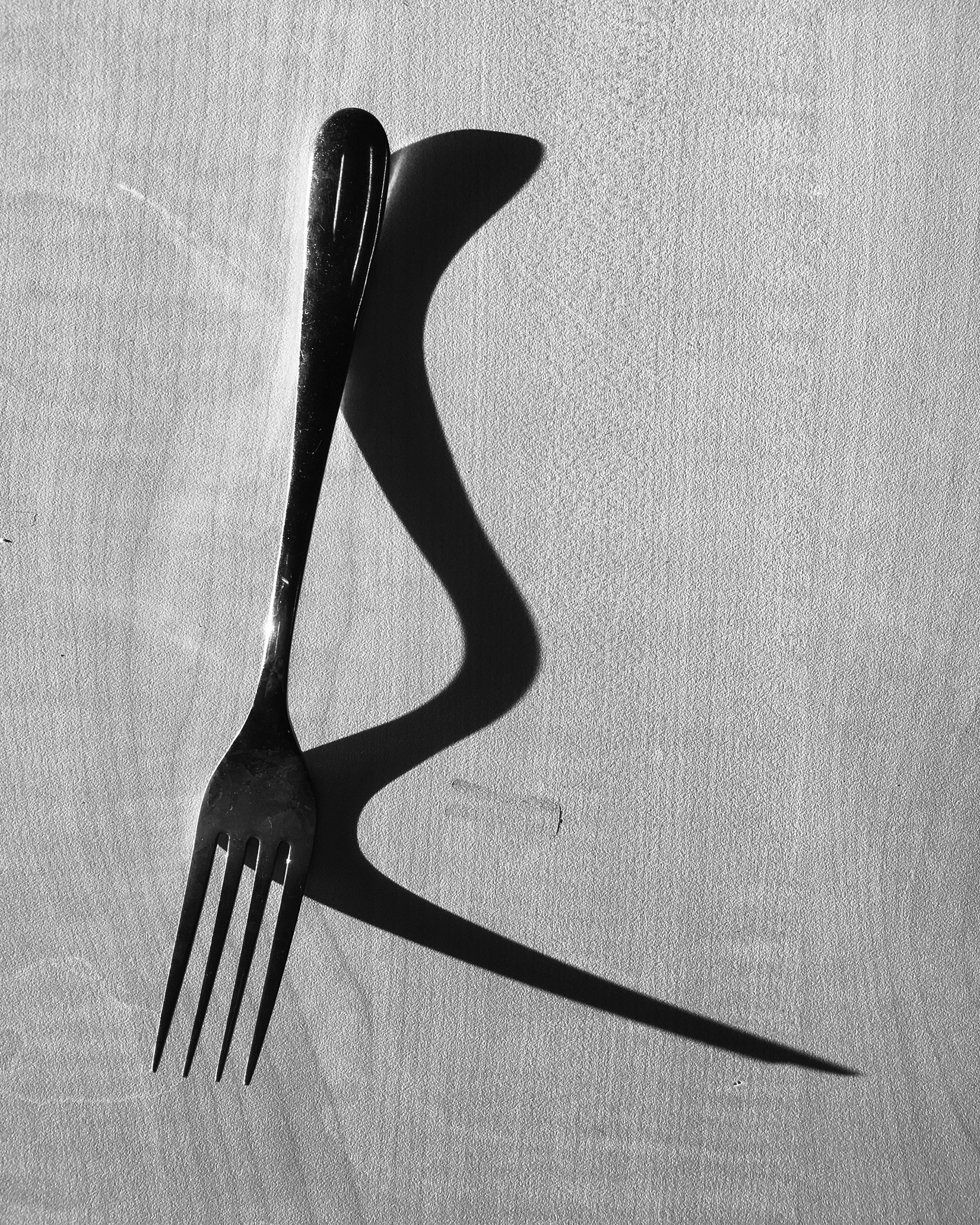 1
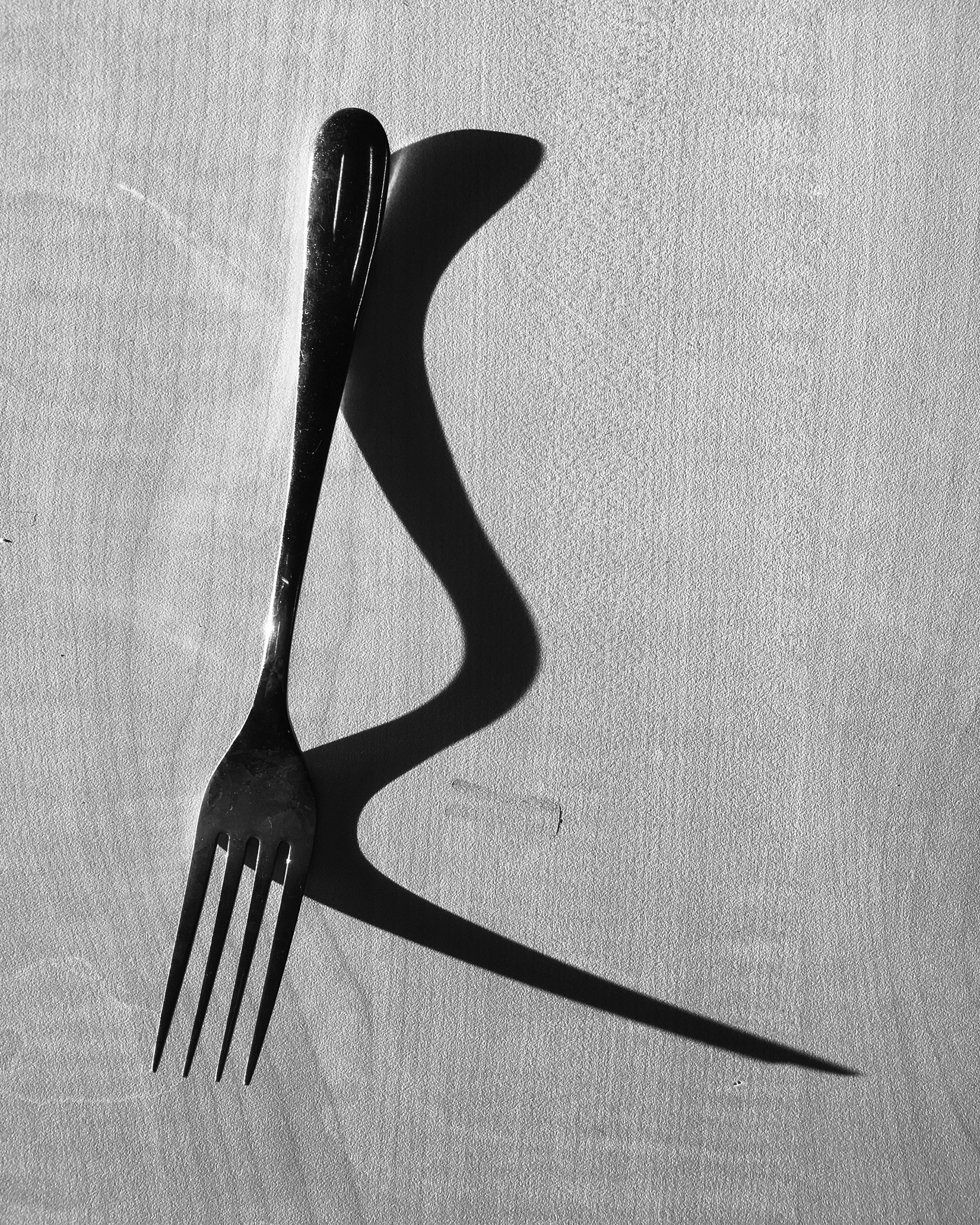 2